Wednesday 18th November 2020
157,998
Busy Books
Add 68,822
 Subtract 49,375
 Half it
Create Bar Model for it.
 Create a Part Whole Model for it

Write the value of each number e.g. 1 = 100,000 etc
Non- Fiction Information booklets 0900-0940
As we didn’t get enough time yesterday to conduct further research and complete our information booklets, we will complete our booklets this morning.

You should have used:  
Headings
 Sub Headings
 Pictures
 Fact boxes
 Captions
 Glossary (small if used).
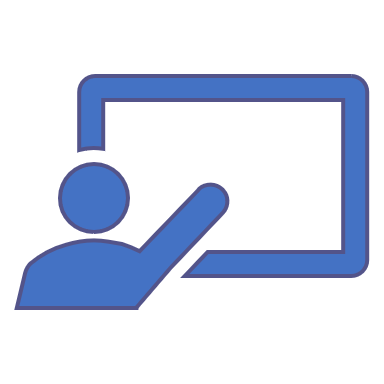 Presentation Time
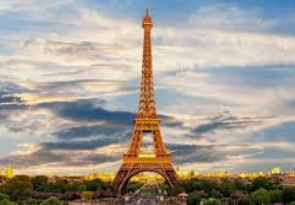 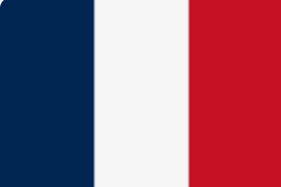 FrenchM. Magee
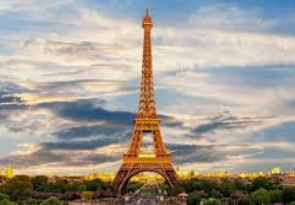 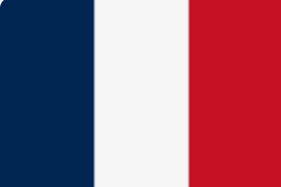 Break
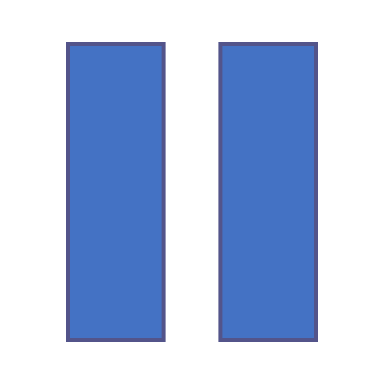 P.E (Lesson 2 Basketball)
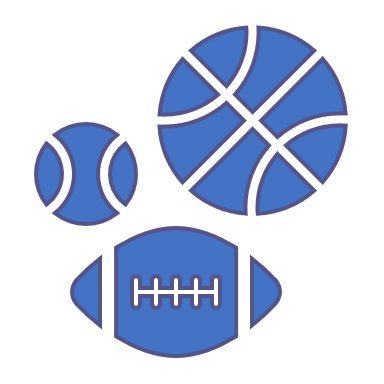 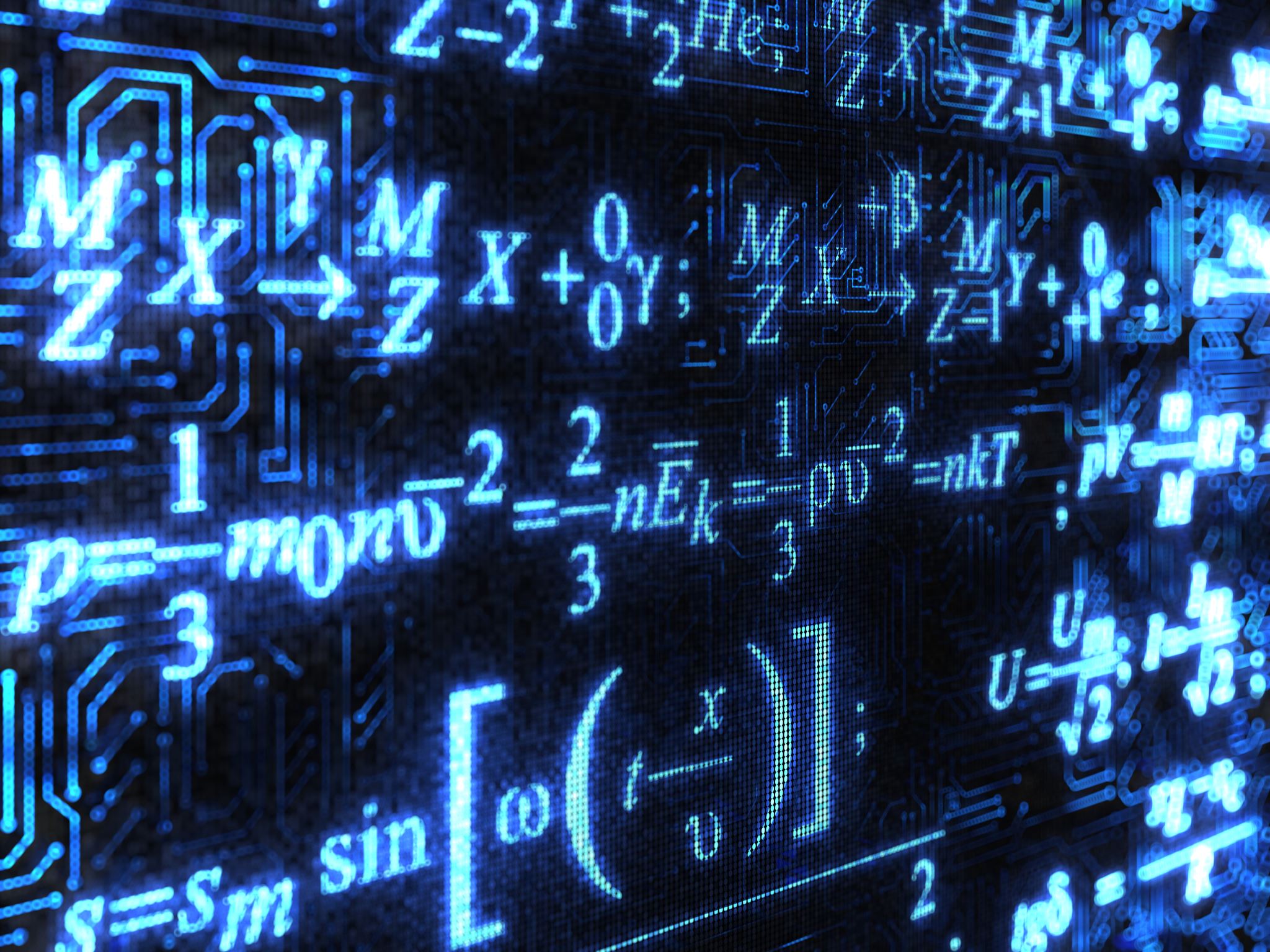 Maths
Maths
I can complete, read and interpret information in tables, including timetables.
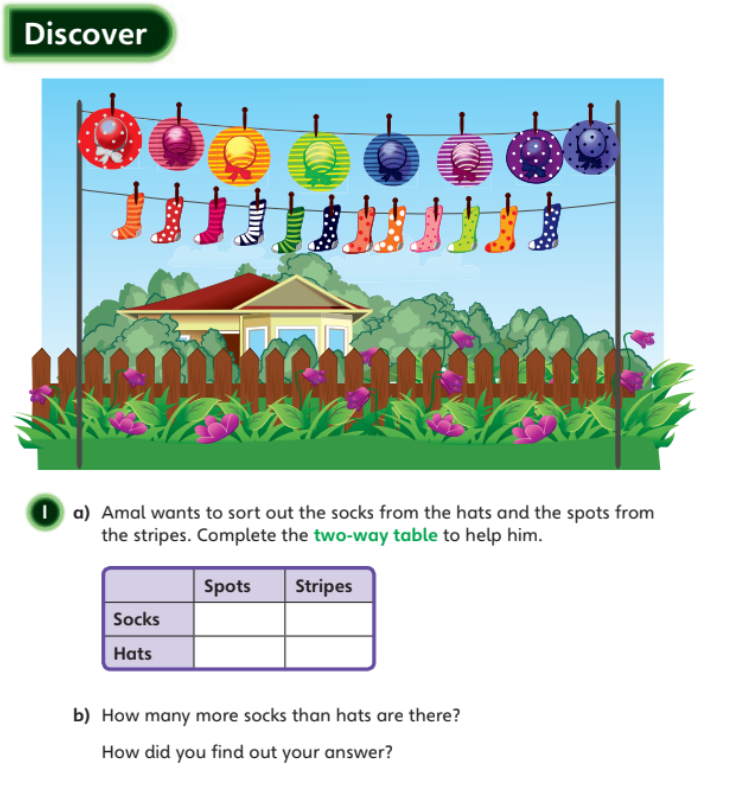 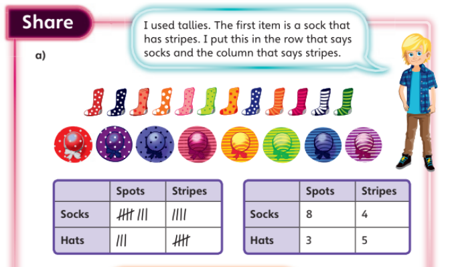 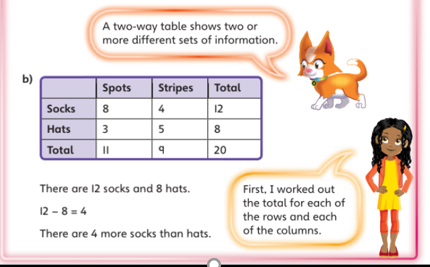 Answers:
1A) 28 and 24
1B) 5 
1C) 28
1D) 14
1E) Sunday
12
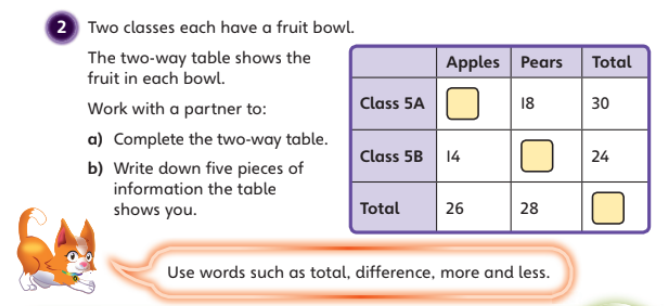 10
54
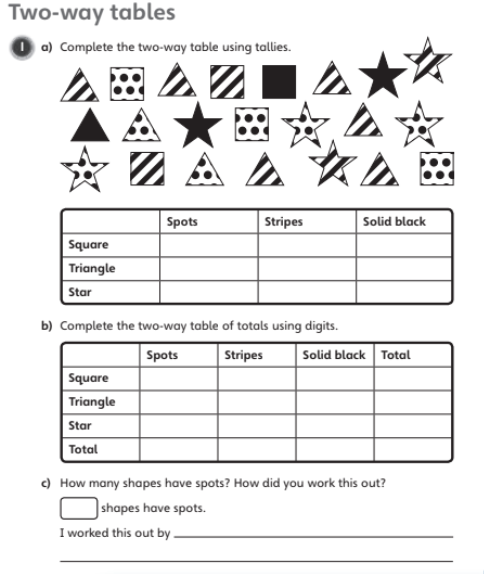 Plenary
Lunch
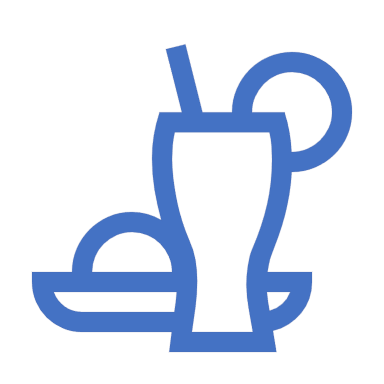 Newcastle Foundation“Restart a Heart”1330 - 1430
Purple Pen CorrectionsMaths and English